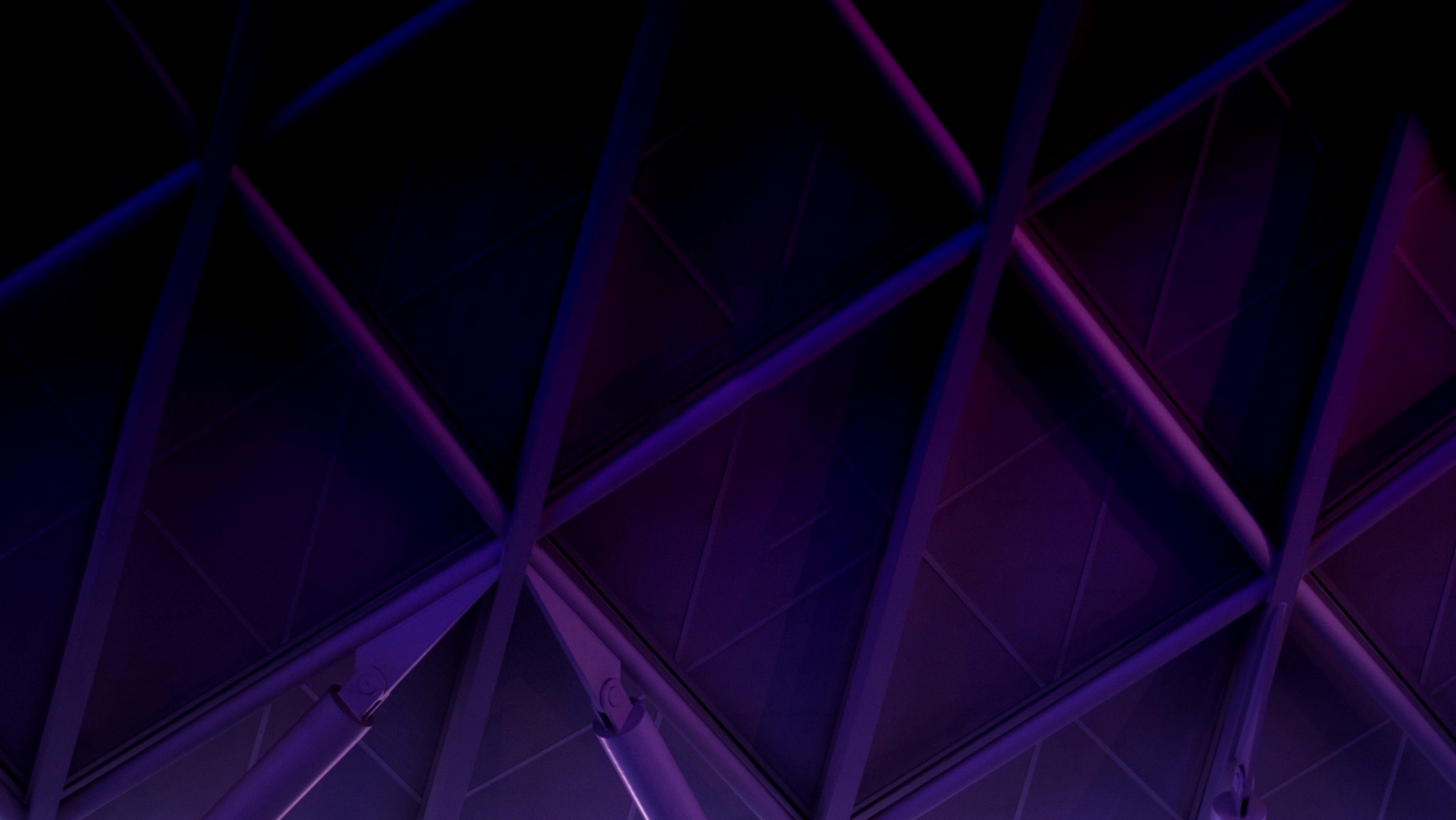 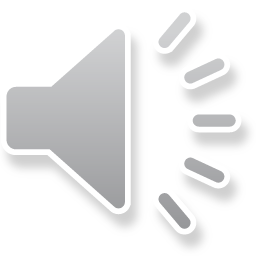 VENTURE FINANCE BUSINESS PLAN
Click here to modify the text, you may post text here. click here to modify the text. click here to modify the text, you may post text here  Click Here to modify the text 。
1
Some text about this part related goes here. Some text about this part related goes here.
Project Overview
2
Some text about this part related goes here. Some text about this part related goes here.
Market Perspective
4
3
Some text about this part related goes here. Some text about this part related goes here.
Some text about this part related goes here. Some text about this part related goes here.
Overall planning
Financial analysis
01
Project Overview
Some text about this part related goes here. Some text about this part related goes here. Some 
text about this part related goes here.
1.1 Introduction to the project
Some text about this part related goes here. Some text about this part related goes here. Some text about this this part sly
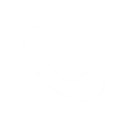 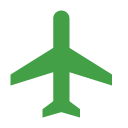 The sharing economy
The sharing economy
The sharing economy
The sharing economy
Put your text about this part part s goes here. Put your text about this part part s goes here.
Put your text about this part part s goes here. Put your text about this part part s goes here.
Put your text about this part part s goes here. Put your text about this part part s goes here.
Put your text about this part part s goes here. Put your text about this part part s goes here.
1.2 Team Introduction
Some text about this part related goes here. Some text about this part related goes here. Some text about this this part sly
Name
Name
Name
Name
Some text about this part related goes here Some text about this part
Some text about this part related goes here Some text about this part
Some text about this part related goes here Some text about this part
Some text about this part related goes here Some text about this part
1.3 Business model
Some text about this part related goes here. Some text about this part related goes here. Some text about this this part sly
12,345
Some text about this part related goes here. Some text about this part related goes here.
88,888
99,999
Some text about this part related goes here. Some text about this this part s ingly sy'i
Some text about this part related goes here. Some text about this this part s ingly sy'i
6,666
Some text about this part related goes here. Some text about this this part s ingly sy'i
1.4 Project Vision
Some text about this part related goes here. Some text about this part related goes here. Some text about this this part sly
Shared economy pioneers
Shared economy pioneers
Put your text about this part part s goes here. Put your text about this
Put your text about this part part s goes here. Put your text about this
Shared economy pioneers
Shared economy pioneers
Put your text about this part part s goes here. Put your text about this
Put your text about this part part s goes here. Put your text about this
02
Market Perspective
Some text about this part related goes here. Some text about this part related goes here. Some 
text about this part related goes here.
2.1 Market analysis
Some text about this part related goes here. Some text about this part related goes here. Some text about this this part sly
Market potential
Market potential
Put your text about this part part s goes here. Put your text about this
Put your text about this part part s goes here. Put your text about this
Market potential
Market potential
Put your text about this part part s goes here. Put your text about this
Put your text about this part part s goes here. Put your text about this
2.2 Market dialysis
Some text about this part related goes here. Some text about this part related goes here. Some text about this this part sly
Domestic market dialysis
Some text about this part related goes here. Some text about this part related goes here. Some text about this part related goes here.
Foreign market dialysis
Some text about this part related goes here. Some text about this part related goes here. Some text about this part related goes here.
2.3 Industry pain point
Some text about this part related goes here. Some text about this part related goes here. Some text about this this part sly
98.00%
Some text about this part related goes here. Some text about this part related goes here. Some text
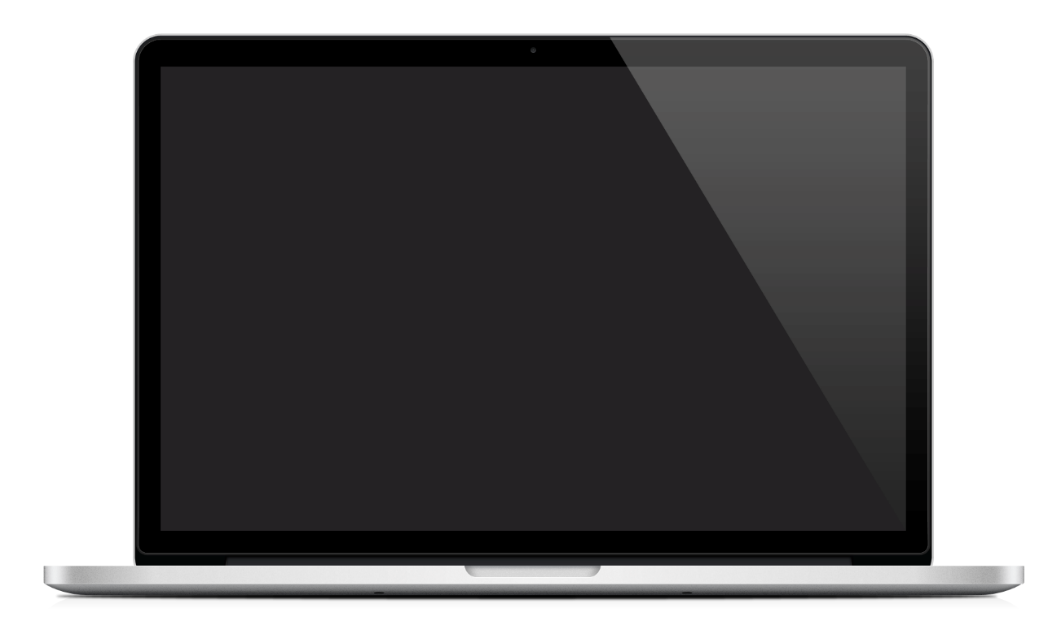 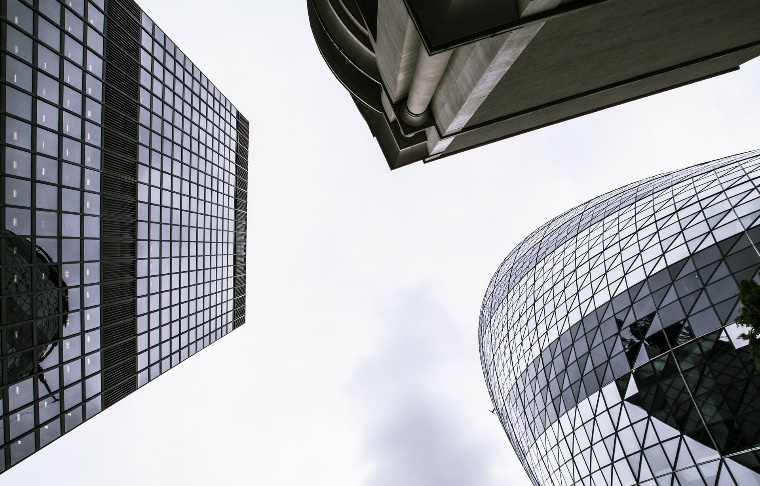 12,345
Some text about this part related goes here. Some text about this part related goes here.
88,888
Some text about this part related goes here. Some text about this part part s s goes s.
2.4 Solutions
Some text about this part related goes here. Some text about this part related goes here. Some text about this this part sly
Solutions
Solutions
Solutions
Solutions
Some text about this part related goes here. Some text about this part related goes here. Some textSome text about this part related goes here. Some text about this part related goes here. Some textSome text about this part related goes here. Some text about this part related goes here. Some text
2.5 Competition Analysis
Some text about this part related goes here. Some text about this part related goes here. Some text about this this part sly
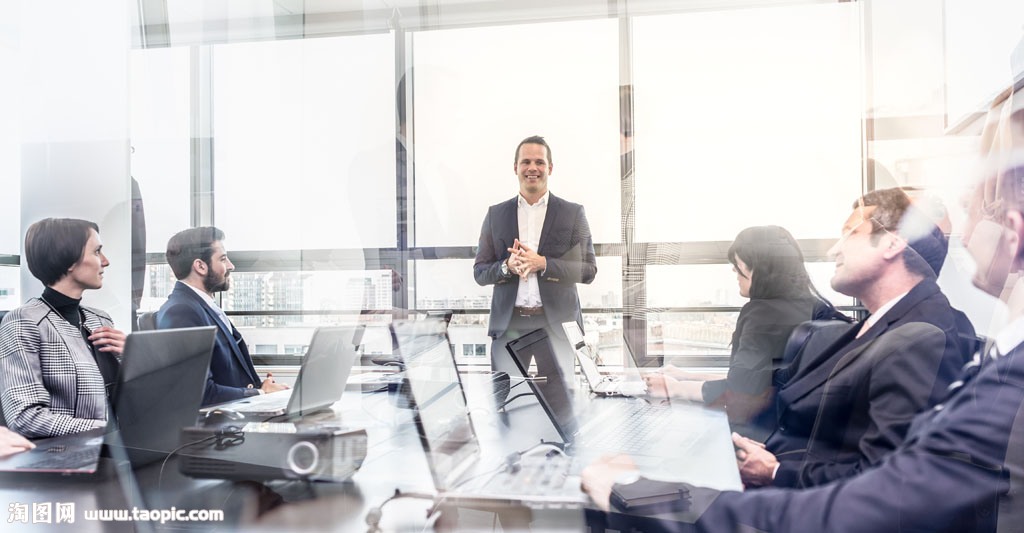 Competition Analysis
Some text about this part related goes here. Some text about this part related goes here. Some textSome text about this part related goes here. Some text about this part related goes here. Some textSome text about this part related goes here. Some text about this part related goes here. Some text
03
Overall planning
Some text about this part related goes here. Some text about this part related goes here. Some 
text about this part related goes here.
3.1 Developments in the status quo
Some text about this part related goes here. Some text about this part related goes here. Some text about this this part sly
80%
63%
58%
75%
Current developments
Current developments
Current developments
Current developments
Some text about this part related goes here. Some text about this part related goes here. Some text about this
Some text about this part related goes here. Some text about this part related goes here. Some text about this
Some text about this part related goes here. Some text about this part related goes here. Some text about this
Some text about this part related goes here. Some text about this part related goes here. Some text about this
3.1 Developments in the status quo
Some text about this part related goes here. Some text about this part related goes here. Some text about this this part sly
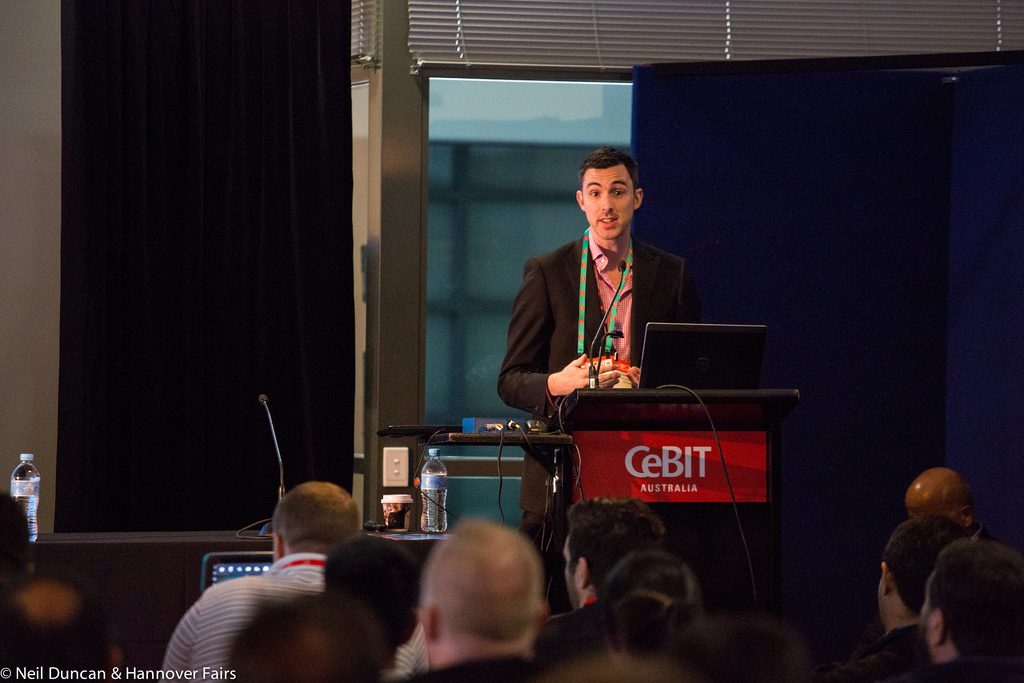 Current developments
Some text about this part related goes here. Some text about this part related goes here. Some text about this part related goes here. Some text about this part
3.2 Future development
Some text about this part related goes here. Some text about this part related goes here. Some text about this this part sly
Future development
Put your text about this part part s goes here. Put your text about this this part ing ly
Future development
Put your text about this part part s goes here. Put your text about this this part ing ly
Future development
Put your text about this part part s goes here. Put your text about this this part ing ly
3.2 Future development
Some text about this part related goes here. Some text about this part related goes here. Some text about this this part sly
52%
Future development
Put your text about this part part s goes here. Put your text about this part part s goes here.
Future development
Put your text about this part part s goes here. Put your text about this part part s goes here. Put your
48%
04
Financial analysis
Some text about this part related goes here. Some text about this part related goes here. Some 
text about this part related goes here.
4.1 Investment needs
Some text about this part related goes here. Some text about this part related goes here. Some text about this this part sly
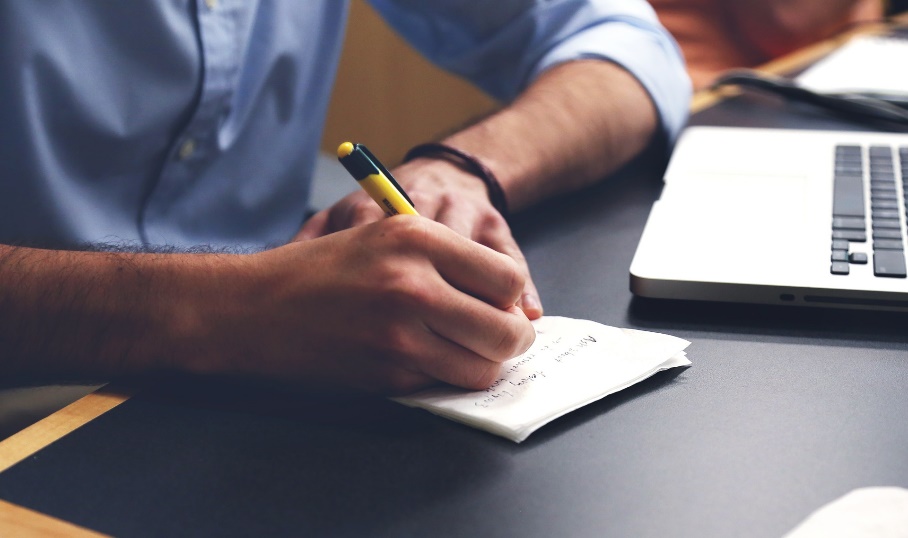 Investment needs
Put your text about this part part s goes here. Put your text about this part part s goes here.
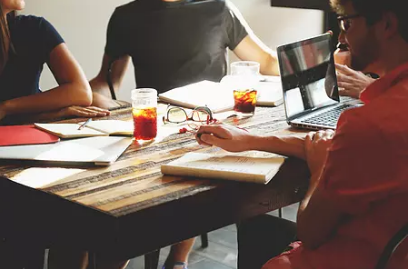 Investment needs
Put your text about this part part s goes here. Put your text about this part part s goes here.
4.1 Investment needs
Some text about this part related goes here. Some text about this part related goes here. Some text about this this part sly
Investment needs
Put your text about this part part s goes here. Put your text about this
Investment needs
Put your text about this part part s goes here. Put your text about this
Investment needs
Put your text about this part part s goes here. Put your text about this
4.2 Return on investment
Some text about this part related goes here. Some text about this part related goes here. Some text about this this part sly
Return on investment
Don't forget the things you once you owned. Treasure the things you can't get. Don't give up the things go to the not to you and keepthose lost things in memory.
4.3 Data analysis
Some text about this part related goes here. Some text about this part related goes here. Some text about this this part sly
Data analysis
Put your text about this part part s goes here. Put your text about thisPut Your text about this part part s inggoes. Put your text about thisPut Your text about this part part s inggoes. Put your text about thisPut Your text about this part part s inggoes. Put your text about this
4.4 Financial analysis
Some text about this part related goes here. Some text about this part related goes here. Some text about this this part sly
Financial analysis
Financial analysis
Financial analysis
Financial analysis
Put your text about this part part s goes here. Put your text about this part part s goes here.
Put your text about this part part s goes here. Put your text about this part part s goes here.
Put your text about this part part s goes here. Put your text about this part part s goes here.
Put your text about this part part s goes here. Put your text about this part part s goes here.
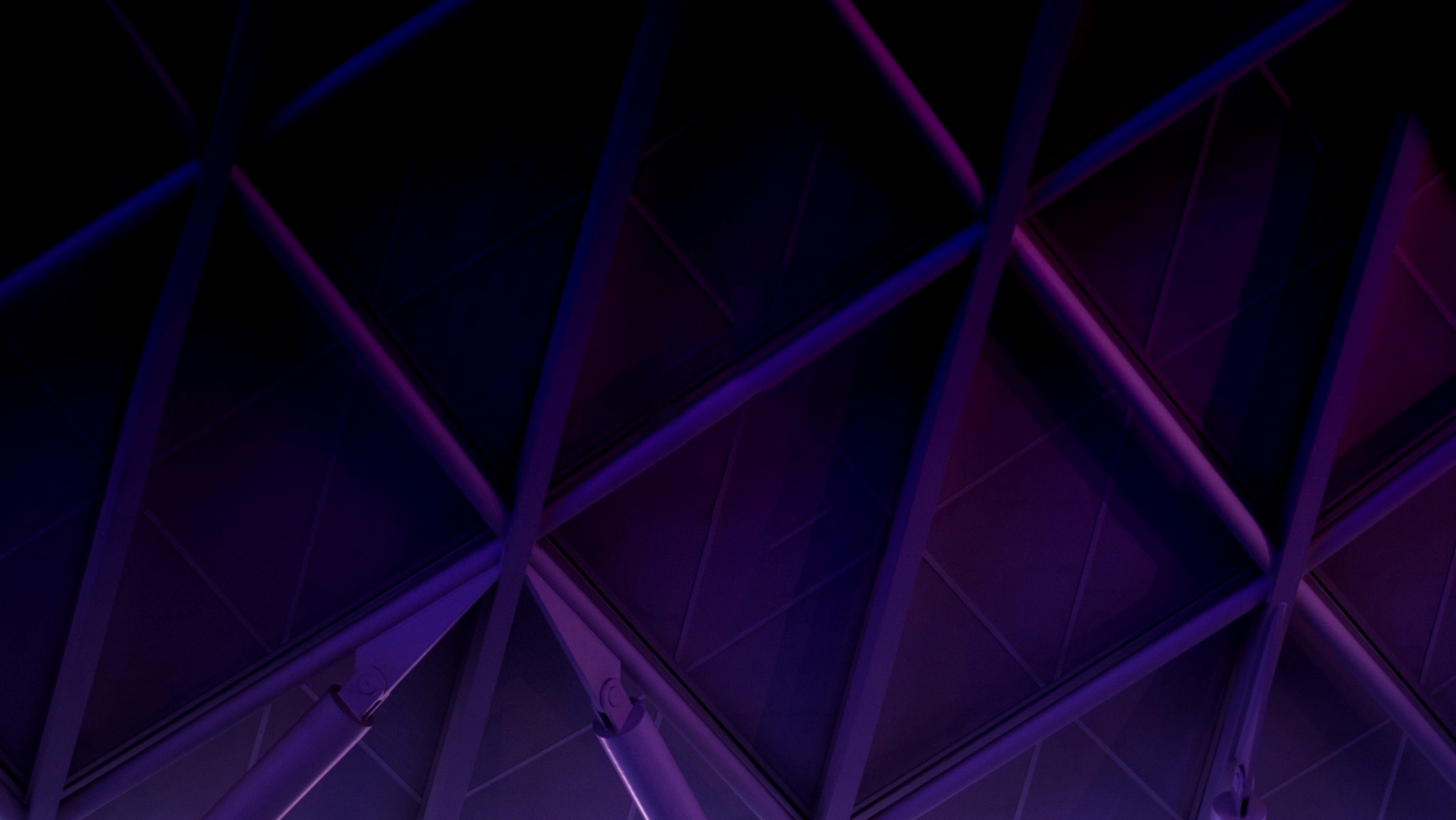 Thank you for watching
Click here to modify the text, you may post text here. click here to modify the text. click here to modify the text, you may post text here  Click Here to modify the text 。